AlphabetisierungDas ABC und Verben für den Alltag
Made by: Kerstin Kant / Juli 2022
Fotos mit freundlicher Unterstützung von Microsoft Office - Archivbilder
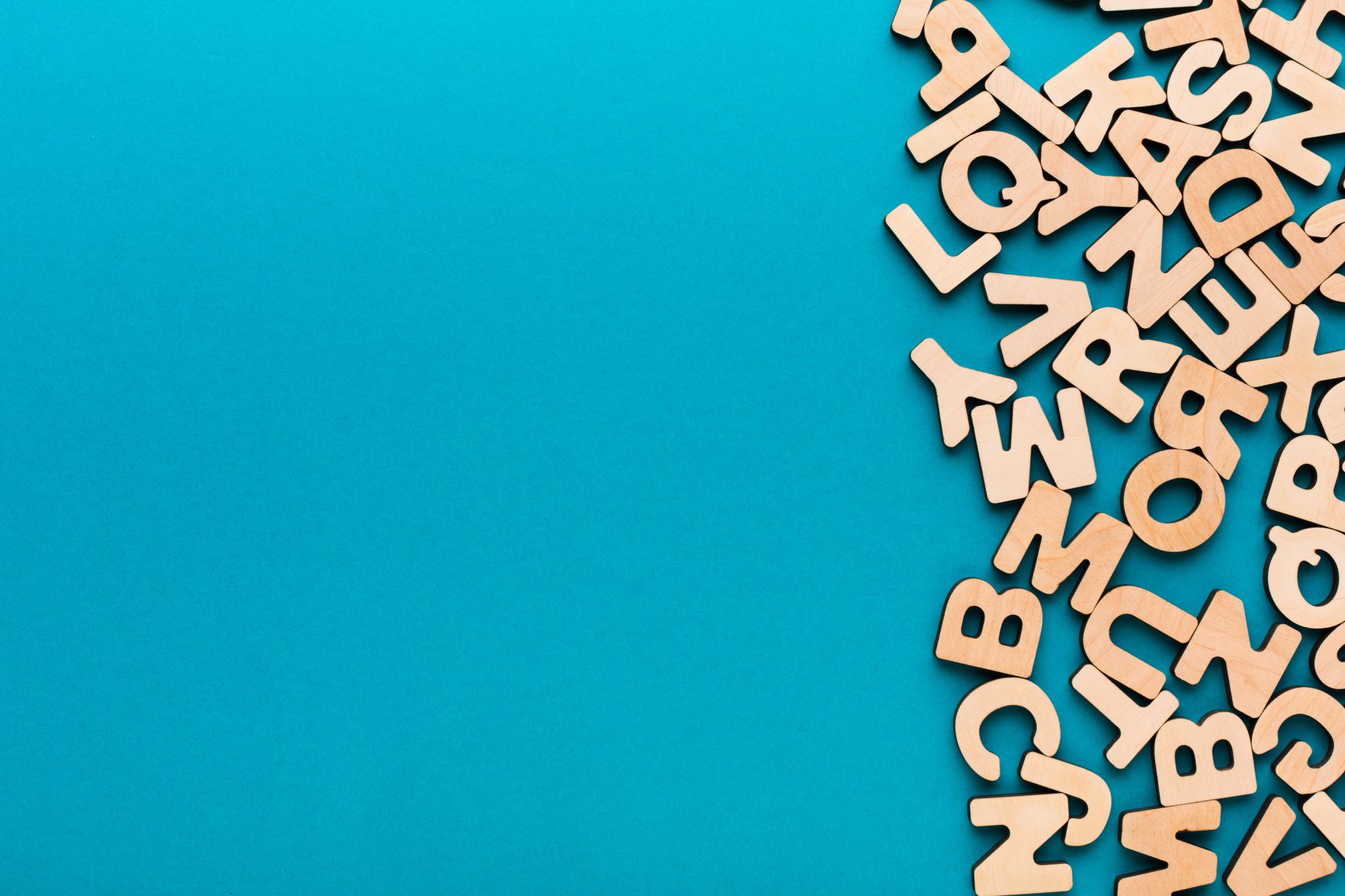 Das ABC
Das große ABC
Das kleine abc.
???
???
???					          !!!
?
?
?
?
?
?
Huas
nnaM
rauF
ldGe
Rseo
Buam
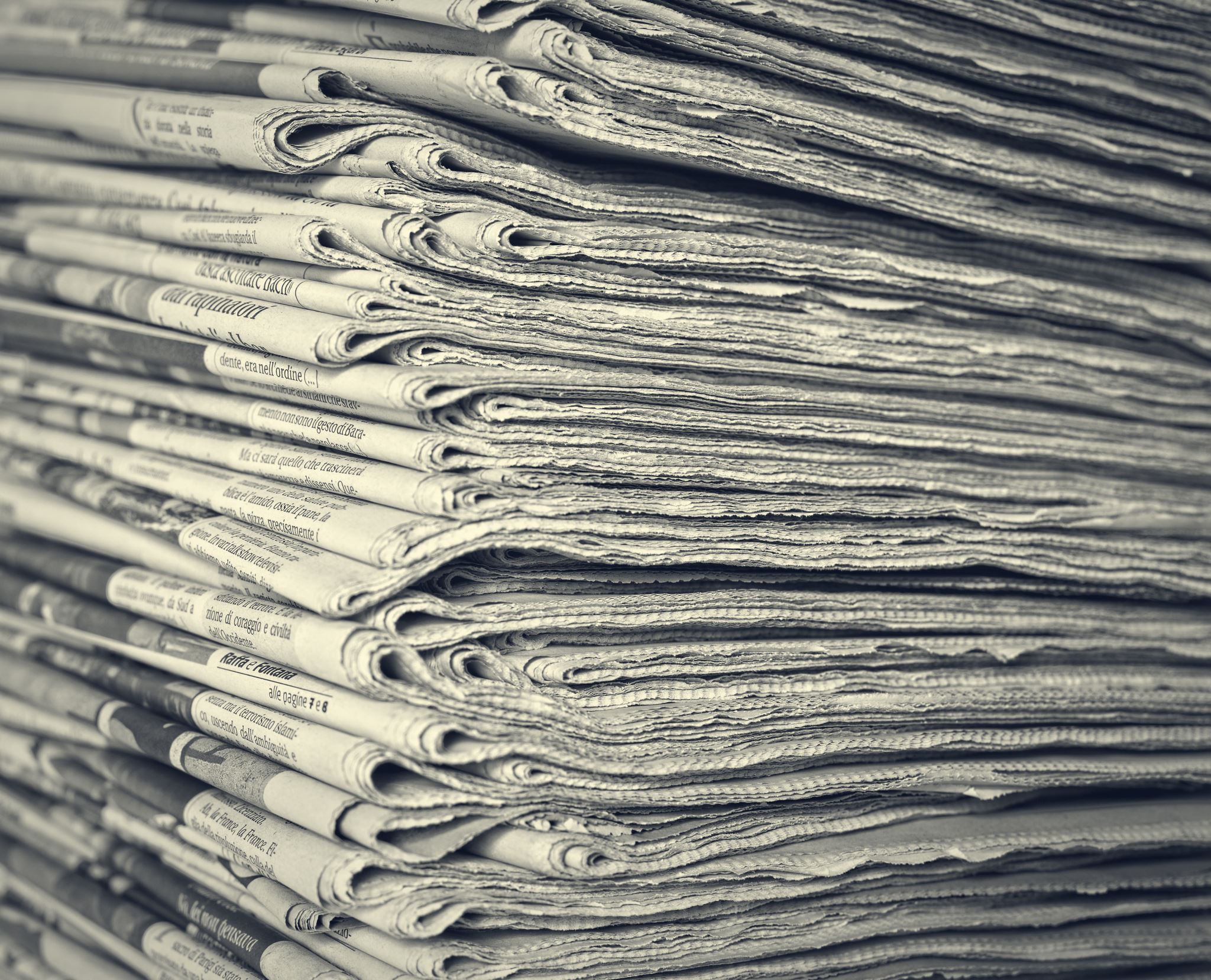 Verben
sehen, hören, VErSTEHEN, schreiben, sprechen, Telefonieren, Machen
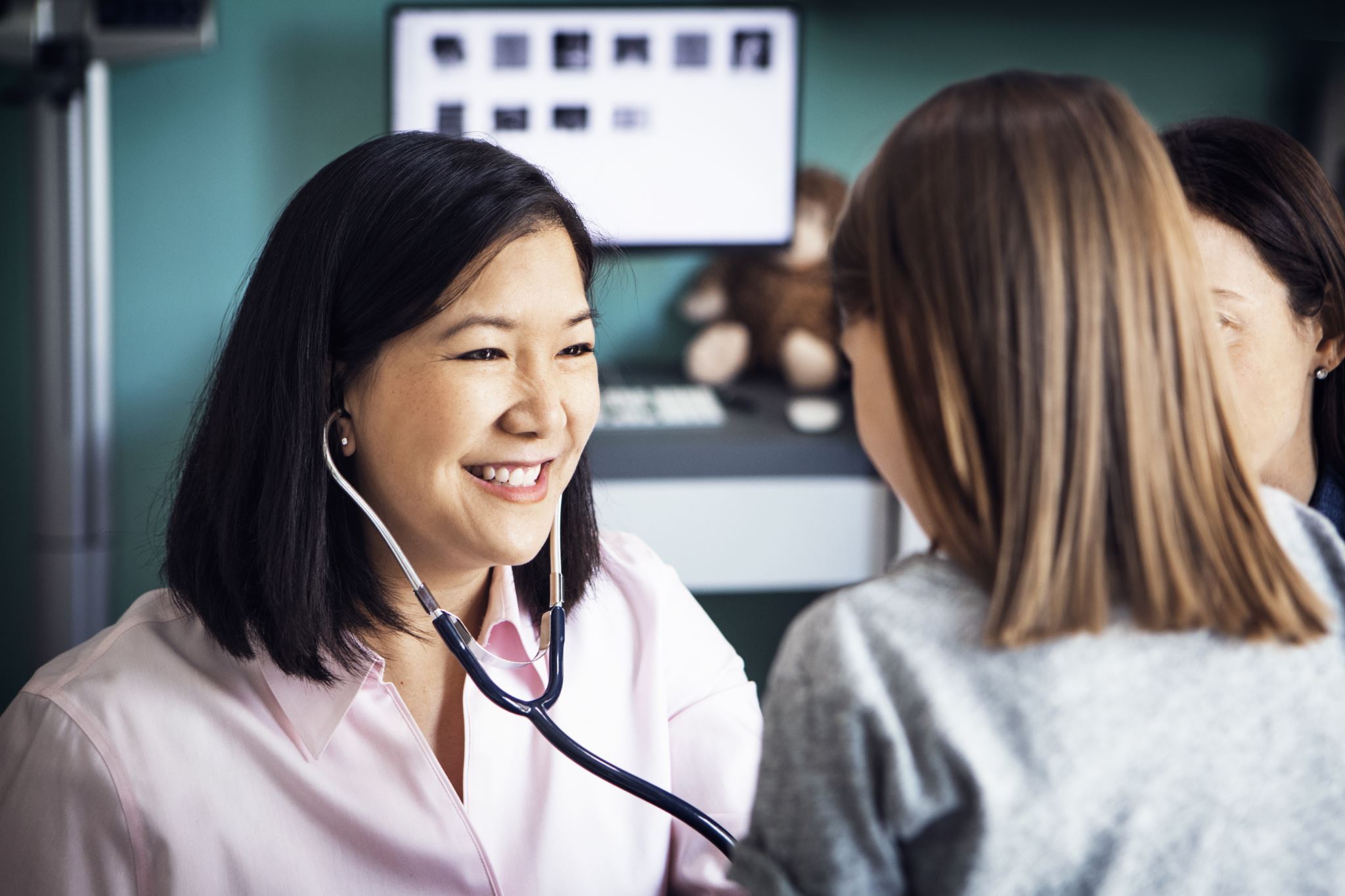 hören
Was macht die Frau? – Sie hört.
hören
Singular
Plural
ich höre
du hörst
er hört (m)
sie hört (f)
es hört (n)
man hört (unbestimmt)
wir hören
ihr hört
sie hören (die Gruppe)
Sie hören (Respekt)
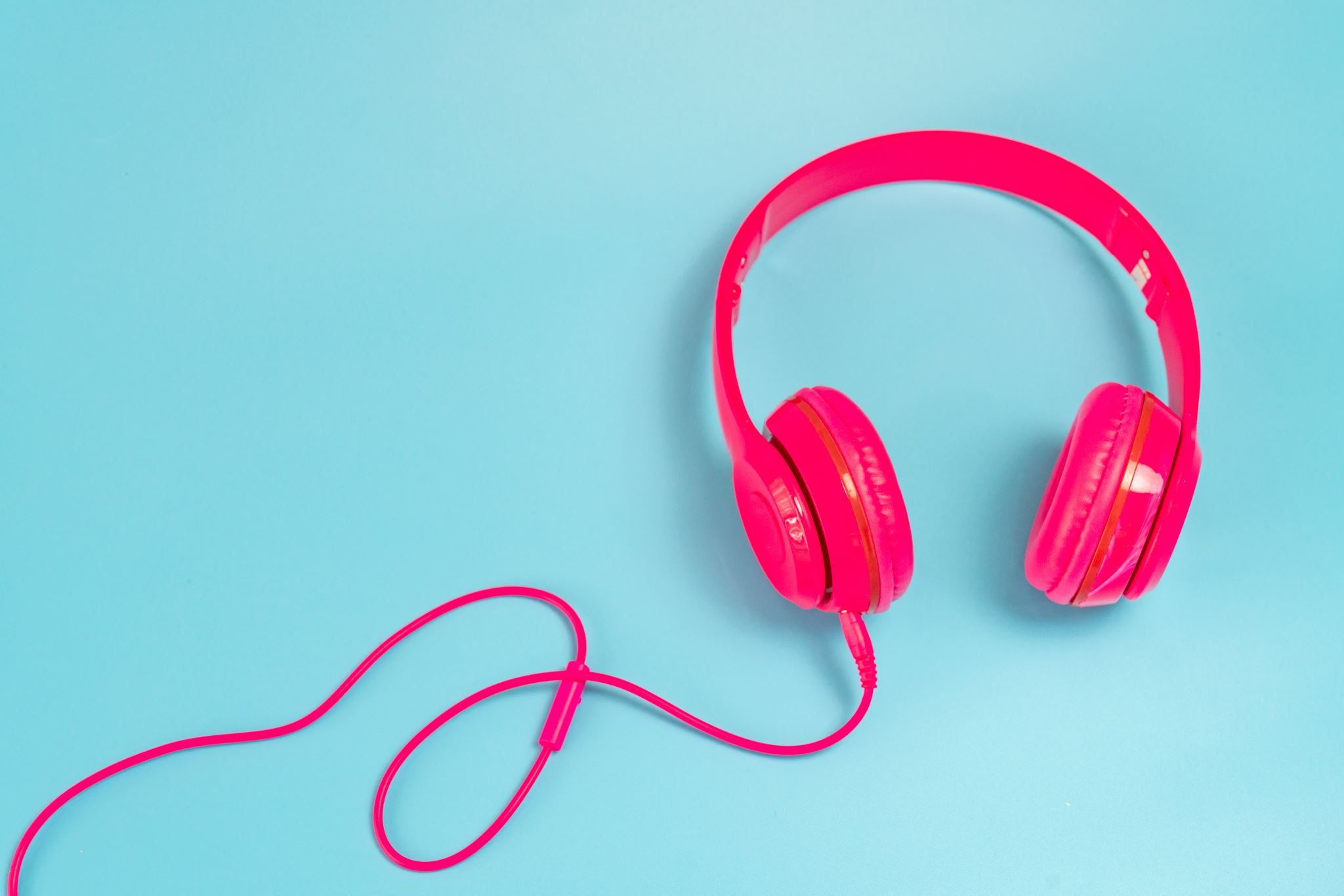 hören
Ich höre Musik.
Ich höre Radio.
Ich höre das Kind. 
Ich höre zu. 
Ich höre dich.
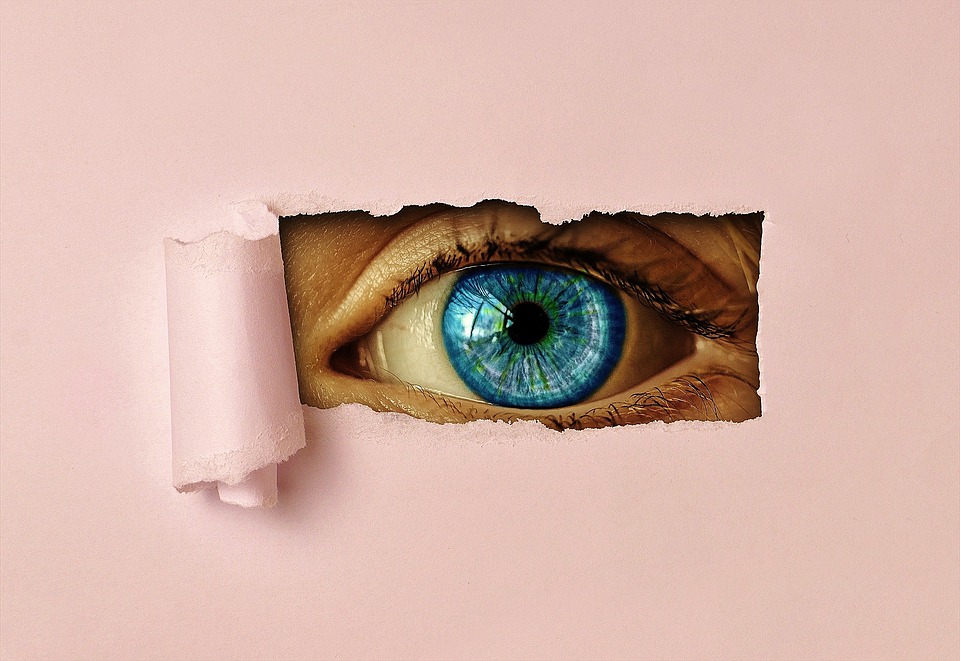 sehen
Was macht das Auge? Das Auge sieht.
sehen
Singular
Plural
ich sehe
du siehst
er sieht (m)
sie sieht (f)
es sieht (n)
man sieht (unbestimmt)
wir sehen
ihr seht
sie sehen (Gruppe)
Sie sehen (Respekt)
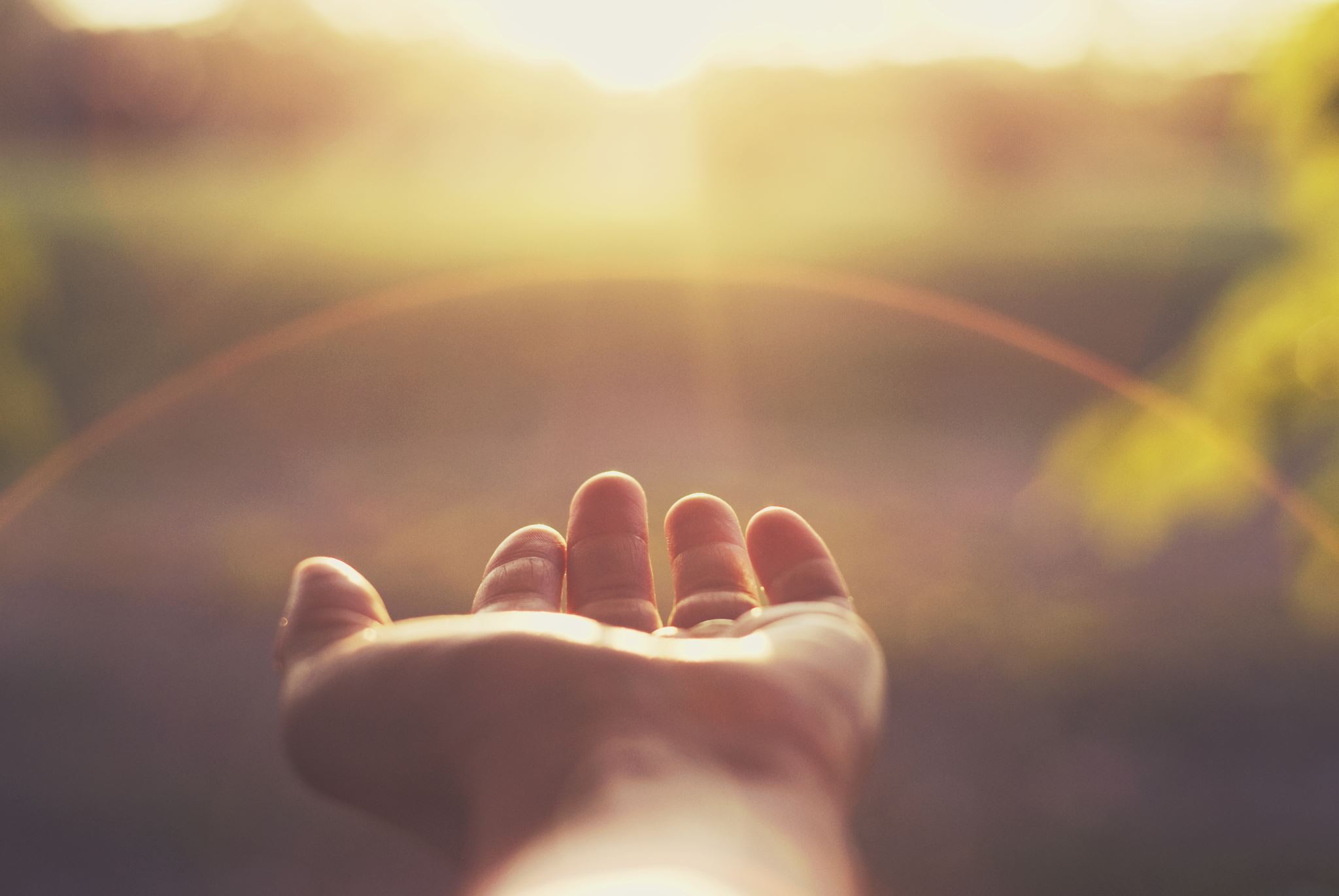 sehen
Ich sehe die Sonne. 
Ich sehe zu. 
Ich sehe den Baum. 
Ich sehe dich.
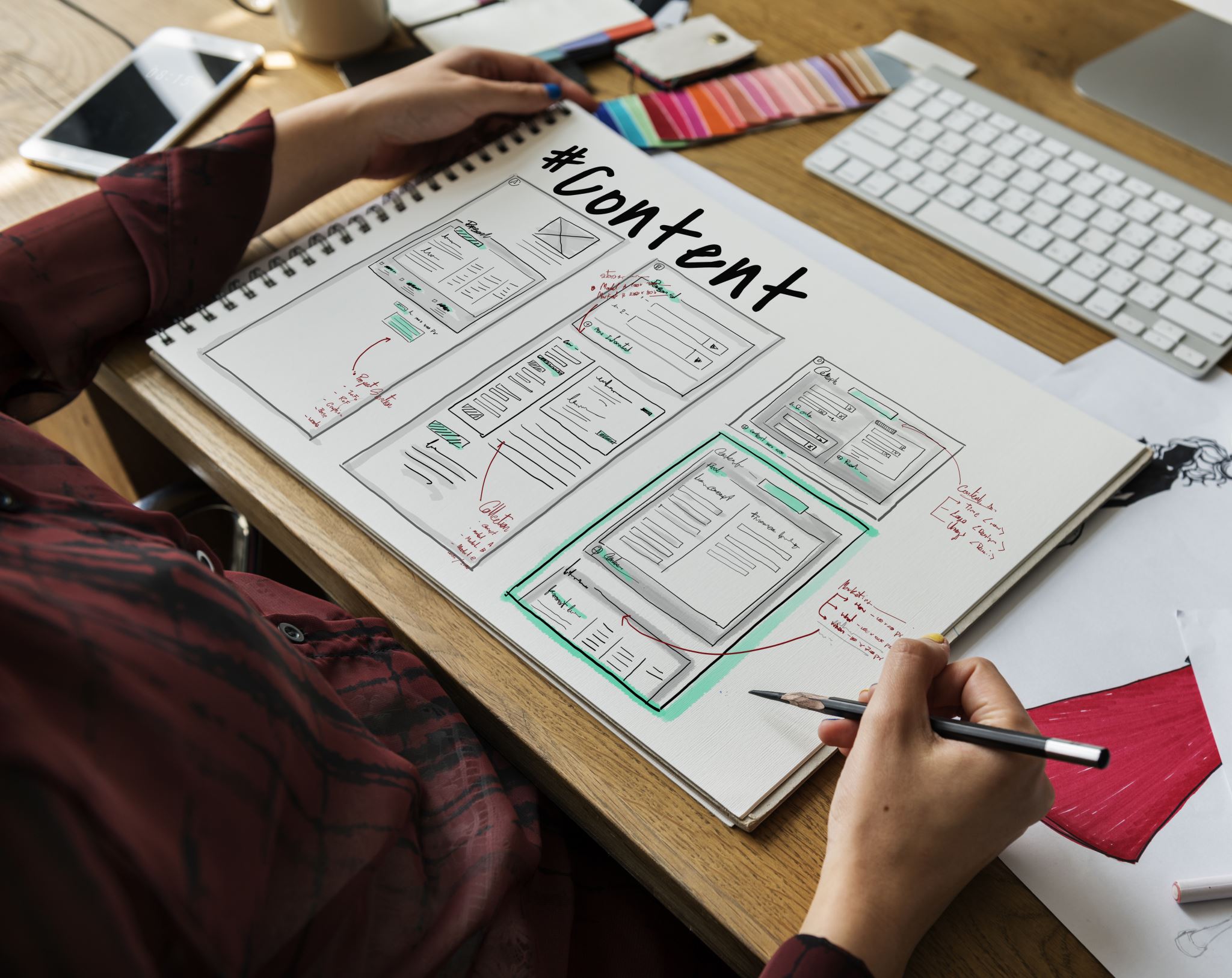 verstehen
Verstehen Sie? Ich verstehe.  Ich verstehe nicht.
verstehen
Singular
Plural
ich verstehe
du verstehst
er versteht (m)
sie versteht (f)
es versteht (n)
man versteht (unbestimmt)
wir verstehen
ihr versteht
sie verstehen (Gruppe)
Sie verstehen (Respekt)
verstehen
lesen
Was macht die Frau?Sie liest ein Buch.
lesen
Singular
Plural
ich lese
du liest
er liest (m)
sie liest (f)
es liest (n)
man liest (unbestimmt)
wir lesen 
ihr lest
sie lesen (Gruppe)
Sie lesen (Respekt)
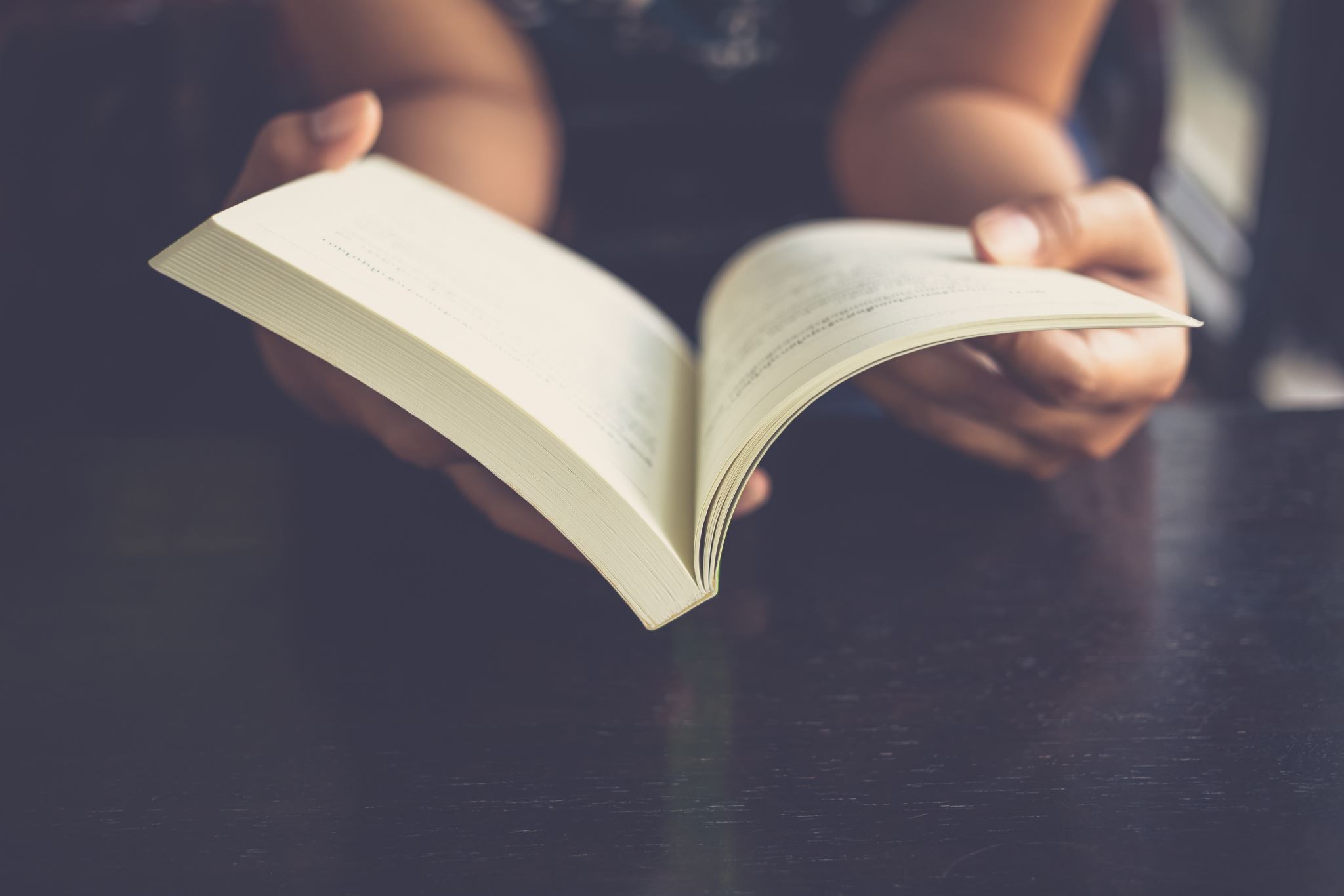 lesen
Ich lese ein Buch. 
Ich lese einen Satz.
Ich lese ein Wort.
Ich lese einen Brief.
Ich lese gern.
schreiben
Was macht die Hand?Sie schreibt.
schreiben
Singular
Singular
ich schreibe
du schreibst
er schreibt (m)
sie schreibt (f)
es schreibt (n)
man schreibt (unbestimmt)
wir schreiben
ihr schreibt
sie schreiben (Gruppe)
Sie schreiben (Respekt)
schreiben
sprechen
Was machen der Mann und die Frau?Sie sprechen.
sprechen
Singular
Plural
ich spreche
du sprichst
er spricht (m)
sie spricht (f)
es spricht (n)
man spricht (unbestimmt)
wir sprechen
ihr sprecht
sie sprechen (Gruppe)
Sie sprechen (Respekt)
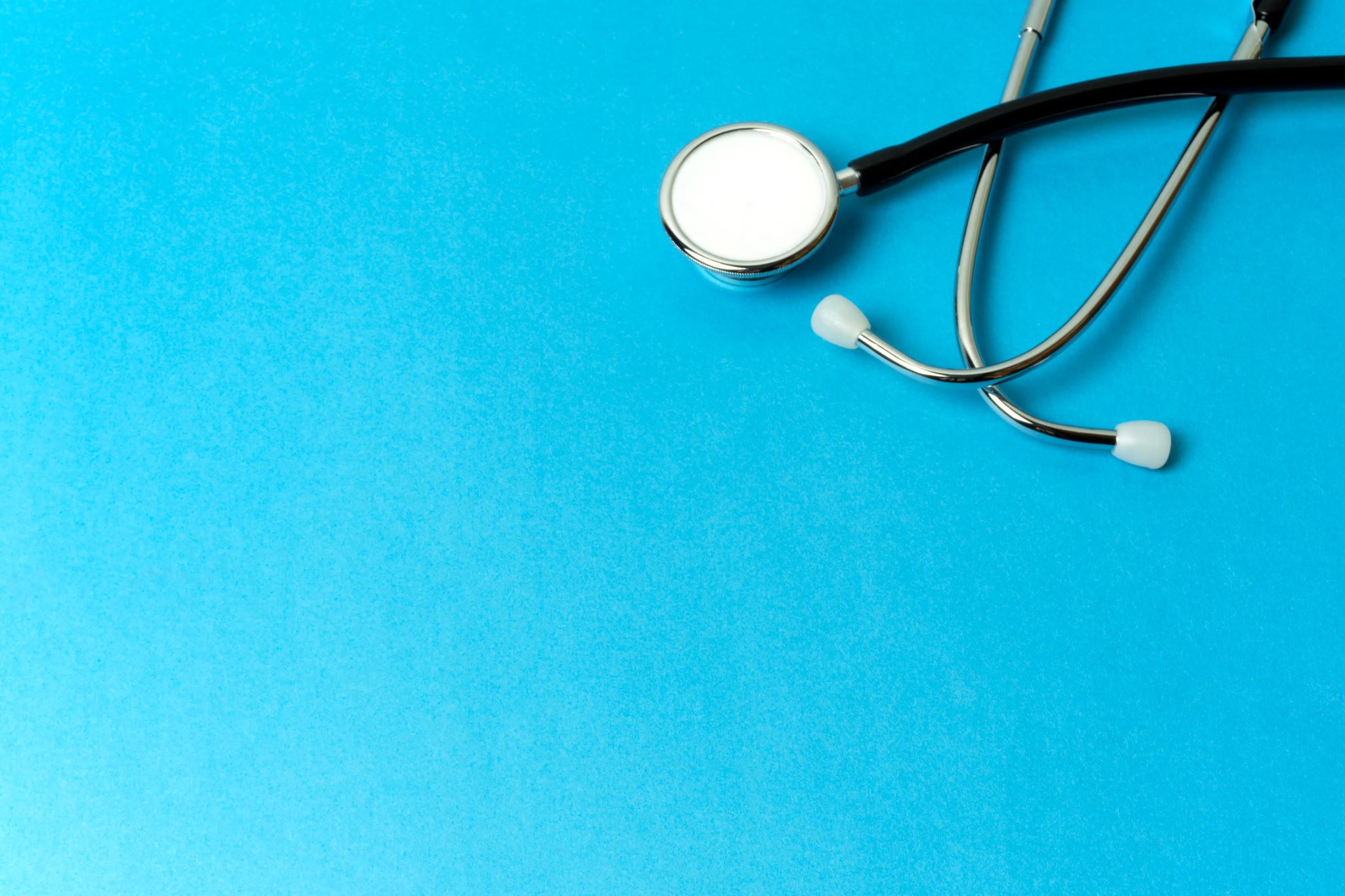 sprechen
Ich spreche mit dir.
Ich spreche mit Ihnen. 
Ich spreche mit dem Arzt.
Ich spreche mit dem Jobcenter.
Ich spreche mit der Familie.
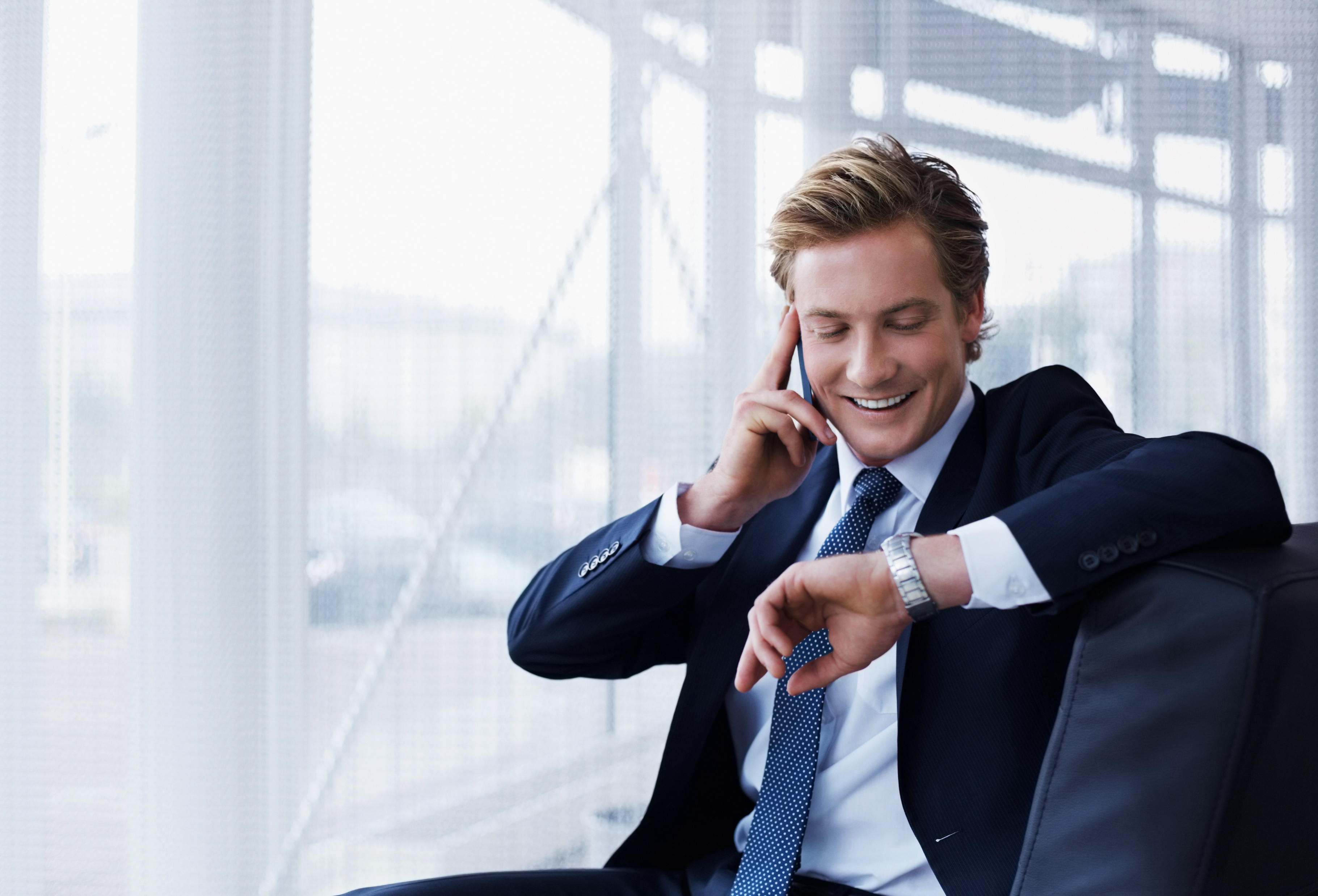 telefonieren
Was macht der Mann?Er telefoniert.
telefonieren
Singular
Plural
ich telefoniere
du telefonierst
er telefoniert (m)
sie telefoniert (f)
es telefoniert (n)
man telefoniert (unbestimmt)
wir telefonieren
ihr telefoniert
sie telefonieren (Gruppe)
Sie telefonieren (Respekt)
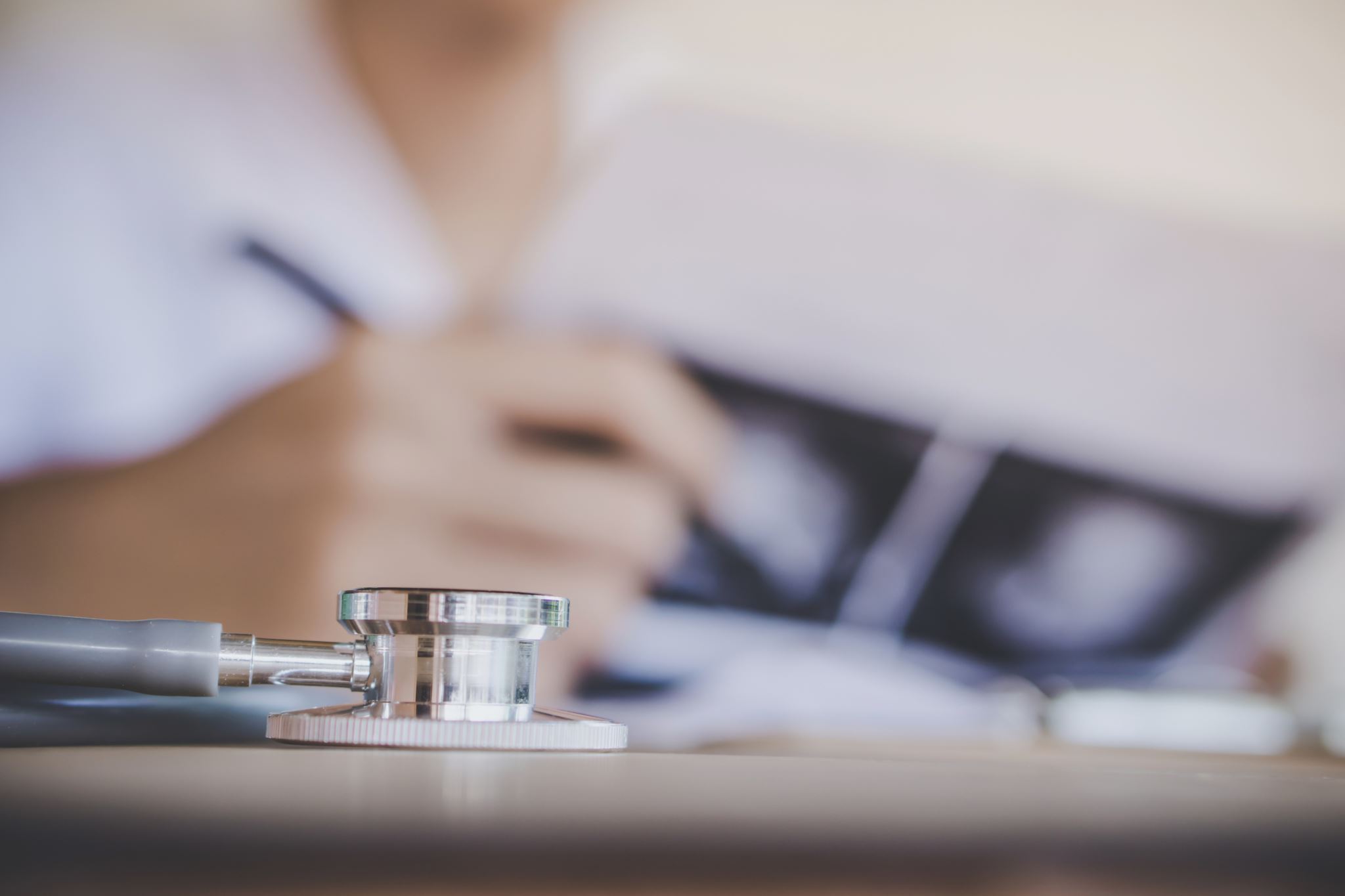 telefonieren
Ich telefoniere mit dem Arzt.
Ich telefoniere mit dem Jobcenter.
Ich telefoniere mit der Familie.
Ich telefoniere mit dir.
Ich telefoniere morgen mit Ihnen.
machen
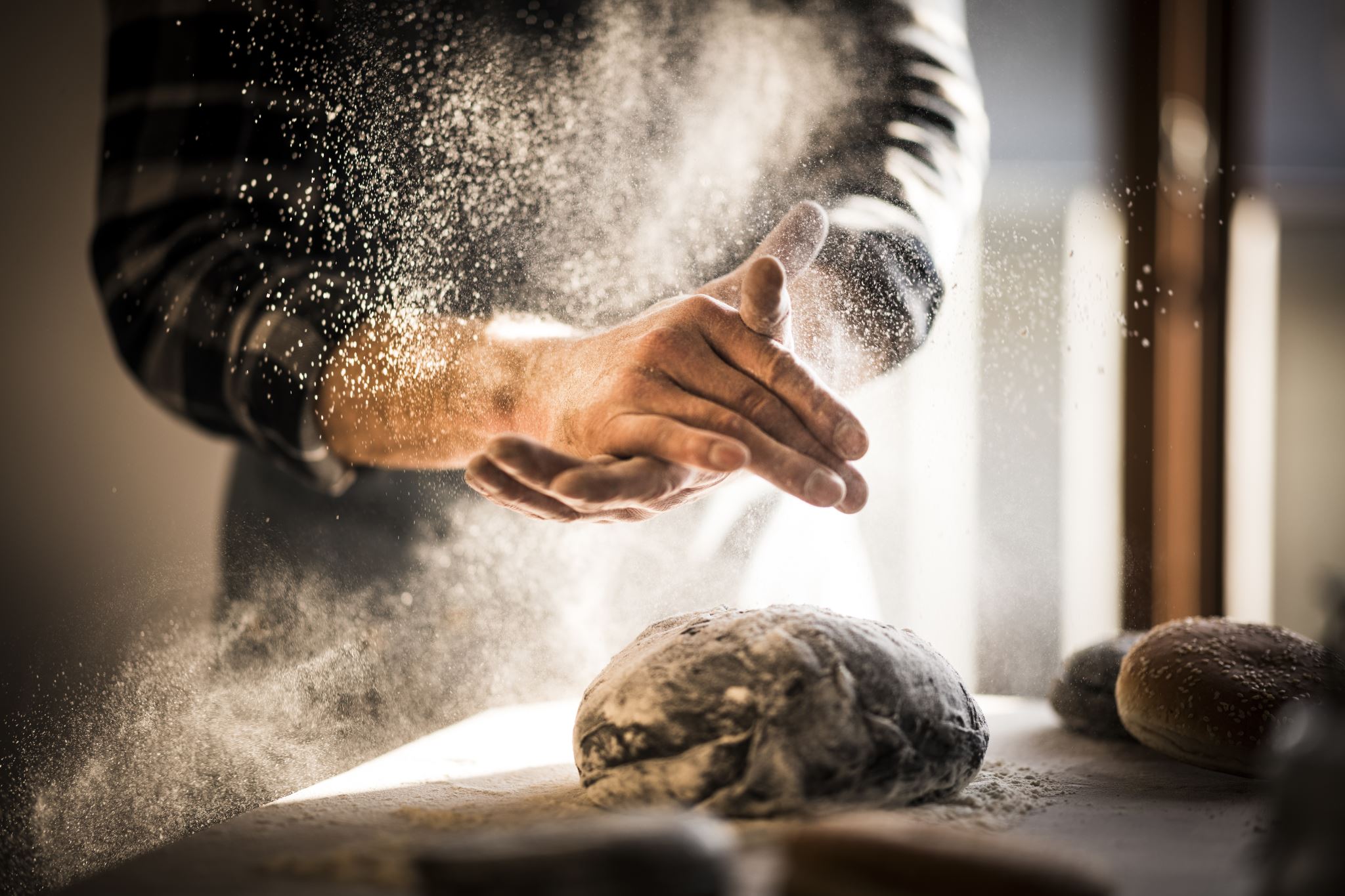 Was macht die Frau?Sie macht Brot.
machen
Singular
Plural
ich mache
du machst
er macht (m)
sie macht (f)
es macht (n)
man macht (unbestimmt)
wir machen
ihr macht
sie machen (Gruppe)
Sie machen (Respekt)
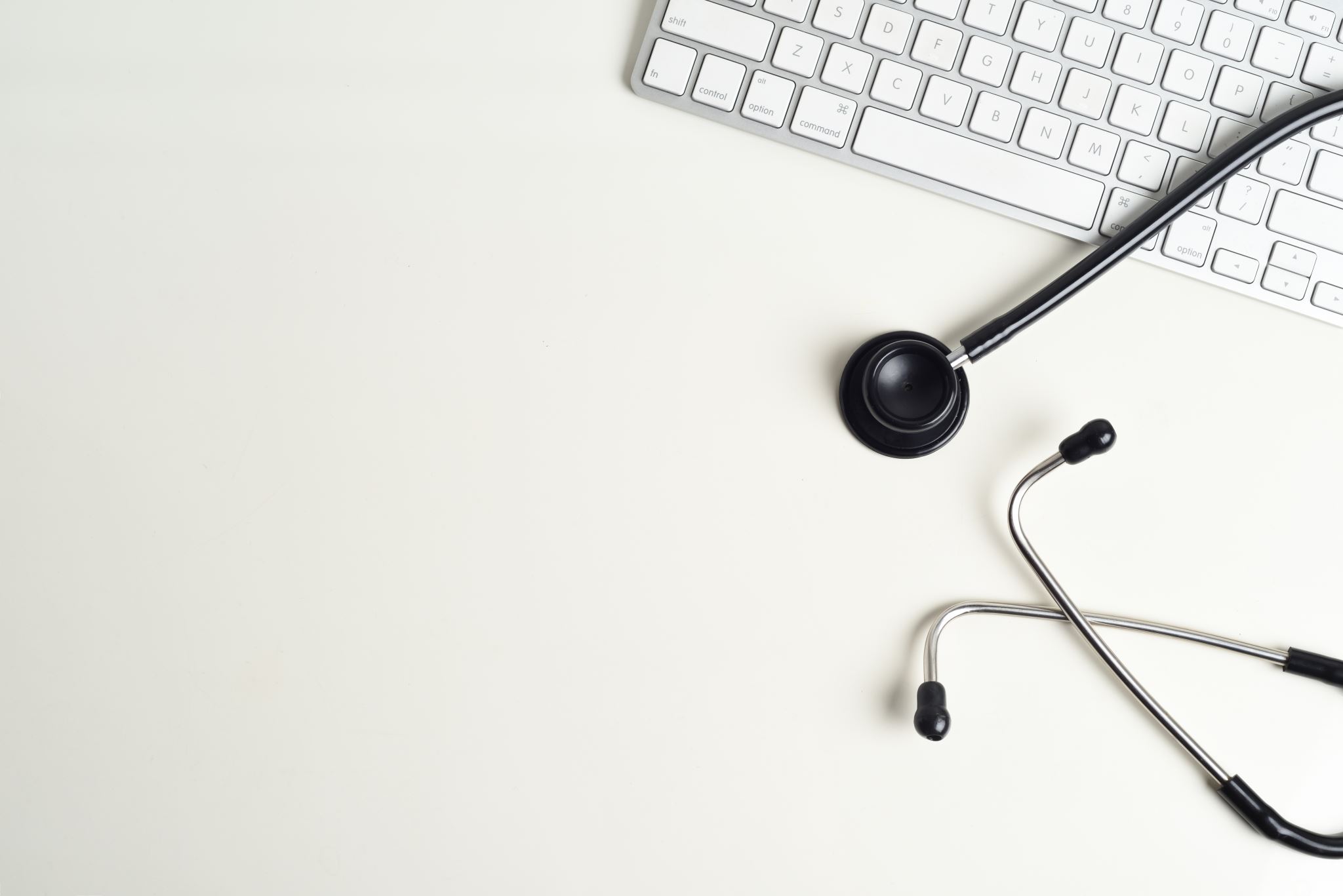 machen
Ich mache einen Termin beim Arzt . 
Ich mache einen Termin.
Ich mache einen Termin beim Jobcenter.
Ich mache Brot.
Ich mache einen Termin beim Ausländeramt.